Lorem ipsum dolor sit amet: Ut enim ad minim veniam quis nostrud
Jane Janine Doe, Ph.D, Department of Engineering, Cal Poly Pomona​John Doe, Ph.D, Department of Engineering, Cal Poly Pomona​
Introduction
Lorem ipsum dolor
Dolor sit amet
Consectetur adipiscing  
Q&A
Agenda
Excepteur occaecat
3
Feugiat nisl pretium fusce id velit ut tortor
Libero nunc consequat interdum varius sit amet mattis
4
Ornare arcu dui vivamus
5
6
Fermentum dui faucibus in ornare
7
Aliquam ultrices sagittis orci a scelerisque
8
Thank you!
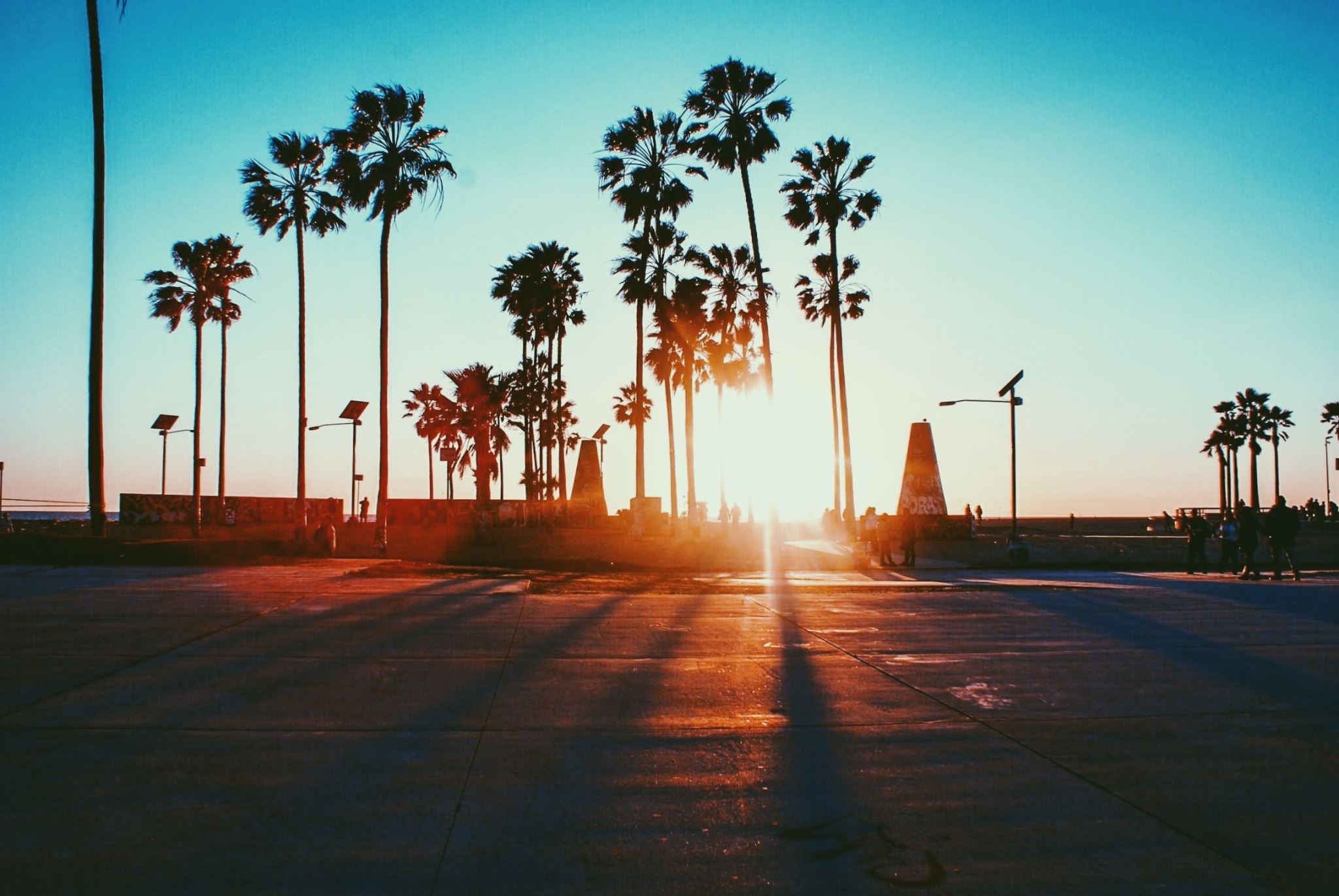 9